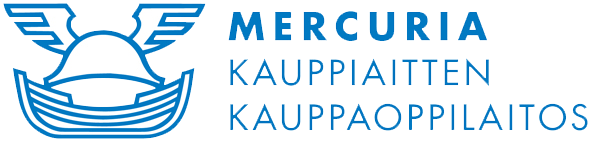 Ikkuna osaamistarpeisiin!
OPH 11.5.2015

Kirsti Jokiranta
MERCURIA Kauppiaitten Kauppaoppilaitos
Oraakkelien oivallukset koulutuksen kulmakiveksi
Kaupan alan lähitulevaisuuden osaamistarpeet
MERCURIA – sinulle sopiva
© Kauppiaitten Kauppaoppilaitos
Toimintaympäristön muutokset suuntaavat osaamistarpeita
Megatrendit - kaikkien tiedossa, suuret linjat

Suhdanne- ja kausimuutokset – tiedossa, mutta yhä arvaamattomampia

Heikot signaalit – harva huomaa kohinan keskeltä, hyvä strategia-etu

Villit kortit – yllätyksiä, dramatiikkaa, kukaan ei  arvaa
MERCURIA – sinulle sopiva
Osaamistarpeet alkavat unelmista
KAUPAN VISIO 2020
”Kauppa on arvostettu, 
kansainvälinen ja monikanavainen toimija,  joka johtaa arvoverkkoa innovatiivisesti ja     vastuullisesti. 
Kauppa on monipuolinen ja haluttu työpaikka ammattilaisille.”
(EK:n Palvelut 2020- hanke)
UUSI TYÖ tulevaisuuden design- yhteiskunnan toimintaympäristössä:

Tietointensiivisyys, joustavat työnkuvat ja projektiluonteisuus, arvaamattomat muutokset, kuluttajien pirstaloituminen ja rooli kumppanina, tehokkuus, läpinäkyvyys, ilmastohuoli, kriittisyys, merkitys- ja arvopohjaiset valinnat, yhteensopivat järjestelmät, toimialaliukumat
Kaupan alan ”Oraakkelit” visioivat osaamistarpeita  kaupan vauhti-ikkunan läpi (Delfoi)
Millaista vauhtia toimialan muutosilmiöt etenevät?
Kuinka suuri merkitys muutosilmiöllä on alan osaamis- ja koulutustarpeisiin?
Millaiset  ovat  uudet osaamistarpeet  2015+ kaupan alalla?                                 =>  peilaus aikaisempaan tietoon           (4  tutkimusta trianguloimalla)
5

4

3

2

1
SUURI
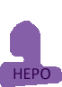 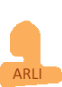 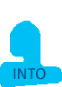 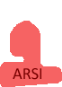 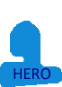 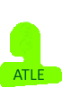 Muutos-vauhti
1	2	3	4	5
Merkitys kaupan alan osaamistarpeille ja koulutukselle
PIENI
SUURI
MERCURIA – sinulle sopiva
Kaupan ”vauhti-ikkuna” Millaisessa maisemassa töitä tehdään 2015+?
SUURI
5
ETENEVÄ DIGITALISAATIO
Kaupassa (sisäiset prosessit ja älytekniikka)
Asiakkaan kämmenellä (mobiililaitteet  ja internet)
MUUTTUVA KILPAILU- JA MYYMÄLÄYMPÄRISTÖ
Toimialaliukumat laajenevat
Kauppabrändit kehittyvät
Palvelupaketit/lisäpalvelut/ palvelupisteet yleistyvät
Ketjuohjaus tiivistyy ja monimuotoistuu
Kaupan monikanavaisuus etenee
Kiina ilmiöstä Venäjä-ilmiöön
Kauppaa säädellään
Turvallista kauppaa kehitetään
Lokaalit ja globaalit markkinat kehittyvät
4
SIRPALOITUVA ASIAKASKUNTA
Arvoperusta  (tiedostavat,/ tavalliset)
Kulttuuriperusta (monikulttuurisuus)
Osaamisperusta (tietävät,/ tiedonhaluiset/ älykkäät,osaamattomat)
Elämys- /merkitys/ uutuushakuisuus/ yksilöllisyys / entiseen ankkuroituvat
Erilaiset kolmannen elämän toimijat j/ Y-sukupolvi
3
Muutosvauhti
POLARISOITUVA HENKILÖSTÖ
Moninaiset työsuhteet kehittyvät samanaikaisesti (pätkä-, osa-aika-, vakinainen jne)
Professionalisaatio ja läpikulku (huippumyyjät ja rutiinien pyörittäjät)
Sitoutuminen työhön  vaihtelee suuresti (sitoutuvat ammattilaiset ja pätkätyöt)
Nuoret ja seniorit
2
1
1
2
3
4
5
PIENI
PIENI
Merkitys osaamistarpeille ja kaupan    alan koulutukselle
SUURI
MERCURIA – sinulle sopiva
Kaupan ja asiakaspalvelun monikanavaisuus(mukailtu, CGI Logica, Petri Anttila)
Virtuaalinen
Puhdas verkkokauppa
Mobiiliseinä
Show Room
KAUPPA
Kivijalkakaupan verkkopalvelu
Perinteinen kivijalkakauppa
Fyysinen
Virtuaalinen
Fyysinen
ASIAKKAAN LÄSNÄOLO
MERCURIA – sinulle sopiva
Neljä ”sukupolvea”  - erityinen haaste osaamistarpeille
S sotien jälkeen syntyneet
Suuret ikäluokat
Ankeus
Työn sankaruus
Naiset töihin
Kuluttamista hillitsi tarjonta, hyvinvoinnin kasvu
Teollisuus
X 1960-1970-luvuilla syntyneet 
Aineellinen hyvinvointi
Lama, öljykriisi,
Pullamössö
Hippikulttuuri keskiluokkaisuuden ja konservatismin vastavoimaksi
Urbanisaatio, palvelut
Y 1980-1999 syntyneet 
Diginatiiveja
Yksilöllisyys
Virikkeet, elämykset
Sitoutumisvaikeudet Arvojen pirstalaatio
Kansainvälisyys
Tieto
Z 2000-luvulla syntyneet
Millenium- lapset
Kohtuullisuus, henkiset arvot
Varovaisuus
Ympäristötietoisuus
Talouskriisi
Omni- kanavaisuus - aina läsnä
RUNSAS 60 VUOTTA
Kaikki ehtivät olla samanaikaisesti työmarkkinoilla ja kuluttajamarkkinoilla
Jokaista sukupolvea määrittävät sukupolvelle tyypilliset kokemukset
MERCURIA – sinulle sopiva
Kaksi skenaariota henkilöstön toimintaympäristöstä design- yhteiskunnan kaupassa
MUUTOSILMIÖ            KAUPPA ON ESTEETTINEN JA HOUKUTELEVA  ELÄMYSYMPÄRISTÖ ”Ostoskumppanit”

Asiakkaat ovat kyltymättömiä, nirsoja elämysten ja yksilöllisyyden metsästäjiä
Asiakkaan tiedon tarve kasvaa, mutta samalla hän odottaa tunnekosketusta ja tarinallisuutta.
Kulutus ja tyylit ovat pirstaloituneet , kaupassa tarvitaan vuorovaikutuksen asiantuntijoita ja huippumyyjiä.
Myyjältä odotetaan asiakkaan tunnetilan jakamista, ostoskumppanuutta.
Myyjät ovat oman alansa huippumyyjiä ja asiakaspalvelukokonaisuuksien hallitsijoita, kauppabrändin osia.
Myyjien koulutuksessa painottuvat syvällinen tuote- ja sen arvoketjun tuntemus, erinomaiset vuorovaikutus- ja neuvottelutaidot sekä esteettinen ja eettinen osaaminen.
Myyjät ovat palvelusektorin haluttu ja arvostettu eliittiryhmä. ”Ostoskumppanit” tekevät työtään, jotta kauppa koskettaa sydäntä.
Kauppa on luova, hauska, villi ja vapaa.
MUUTOSILMIÖ            KAUPPA ON TEKNIIKAN JA JÄRJESTELMIEN IHMEMAA ”Myymäläoppaat”

Asiakas hallitsee kauppaa kännykällään, hankkii markkinatietoa, ohjaa muita kuluttajia, tekee ostokset, maksaa ja ottaa vastaan käyttöopastusta.
Kaupan älykkäät ja yhteensopivat järjestelmäratkaisut nopeuttavat prosesseja ja itsepalvelua.
Sähköiset palvelut lisäävät 24/7 ostamista.
Tekniikan avulla säädellään, ohjataan ja valvotaan kauppaa, robotiikka toimii kauppalogistikassa ja asiakaspalvelussa.
Myyjien koulutuksessa painotuvat perusasiakaspalvelu, järjestelmä- ja prosessiosaaminen ja tietolähteiden hallinta
Myyjät ovat informaattoreita, myymäläoppaita ja turvallisuushenkilöitä . ”Ostosvartijat” tekevät työtään, jotta kauppa sujuisi tehokkaasti turvallisesti ja säädösten mukaisesti.
Kauppa on vakava paikka, säädelty, ohjattu, mutta äärimmäisen tehokas, turvallinen ja vastuullinen.
MERCURIA – sinulle sopiva
Kaupan uusi design- kehitys yhdeksi toimialaksi
DIGIMODUULI
Esim. Monikanavapalvelu
RFID- tag
Magic Mirror
ELÄMYSMODUULI
Esim. Erillinen ruokalehti
Maalaistori
Sesonkielämys
DIGIÄ
ELÄMYSTÄ
ELÄMYSTÄ
DIGIÄ
KANNATTAVUUS
Lähitulevaisuuden erikoiskauppa lisää ”digimoduuleja”
Lähitulevaisuuden PT- kauppa lisää ”elämys/ merkitysmoduuleja”
UUSI DIGIELÄMYS VÄHITTÄISKAUPPA
Telakoituu tekniikkaan
Esittelee elämyksiä
Myy merkityksiä
MERCURIA – sinulle sopiva
KAUPAN  MONENLAISTA  POLARISAATIOTA
Tekniikka ja itsepalvelu                                          
Digitalisaation hyödyntäjät ” Diginatiivit”
Lokaalit markkinat
Professionaali henkilöstö
Kauppa työllistää määriä
Vakinaiset työsuhteet lisääntyvät
Tiukka ketjuohjaus
Elämyksellisyys, merkityksellisyys
Osaamattomat asiakkaat
Huoli ympäristöstä ja tulevaisuudesta, tiedostava kuluttaminen
Työhön sitoutuva henkilöstö
Nuoret työntekijät
Nopea kauppa
Henkilökohtainen palvelu ja vuorovaikutus
Digitalisaation välttäjät
Globaalit markkinat
Läpikulkeva henkilöstö
Kauppa työllistää laatua
Osa-aikaiset työsuhteet lisääntyvät
Löyhä  ja monimuotoinen ketjuohjaus
Arkisuus, merkityksettömyys
Tietävät, tiedonhaluiset ja taitavat asiakkaat
Eletään tätä päivää, välinpitämätön kuluttaminen 
Työhön sitoutumaton henkilöstö
Seniorityöntekijät
Hidas kauppa
MERCURIA – sinulle sopiva
VAPAA JA VILLI
LÄMMIN JA IHMISLÄHEINEN
Myyjät ovat huippumyyjiä, fiilistelijöitä ja
asiakaspalvelukokonaisuuksien   hallitsijoita. ” OSTOSKAVERI”
Kauppa 2050?
Henkilöstöllä kauniit  asut
Ovet auki 7 / 24
Hauskaa
Hyväntuuliset myyjät
Liukukäytävät
Ilonappulat ovella
Kauppamatka lentävällä potkulaudalla
Ruokaa jaetaan ilmeiseksi verot maksaneelle
Omamyyjät tuntevat tarpeesi
Valoa ja läpinäkyviä seiniä
Ostoskaveri ovelta
Robotit keräävät ja lennokit  toimittavat tuotteet
Ilmassa leijuvat kaupat
Seniori- tekniikkaa
Kauppa parantaa ihmisten ja eläinten oikeuksia
Kauppaan tulevilla pukeutumissäännöt
Automaattinen ostosten pakkaaminen
Elektroniset hintalaput
Älykäs parkkihalli
Maailmassa yksi valuutta WD
Älykkäät ja lentävät ostoskärryt
Ilmaista oheispalvelua
Asiakkaat läpivalaistaan
Ilmassa leijuvat älykkäät ostoskärryt
Kauppaan tulevilla suojapuku
Maksu silmäterällä
Alkoholia ja tupakkaa tiskin alta
Siru kämmenessä
Tuotevalikoima minimoidaan turvallisuussyistä
Tylsät ostokset verkossa
Tunnistus äänellä
Kaupassa saa viipyä vain 30 minuuttia kerrallaan
Tunnistimet ja koodit
Paljon sääntöjä
Kassoilla androidit
OHJATTU JA SÄÄDELTY
KYLMÄ JA TEKNINEN
Myyjät ovat informaattoreita, 
valvonta- ja  turvallisuushenkilöitä. ”MYYMÄLÄOPAS”
Tulevaisuuden kaupan ammatteja
Ostoskumppani  ”Hei me ostetaan yhdessä!”
Ostosvartija  ”Vain kaksi lasta samaan aikaan myymälässä!”
Myymäläopas ”Paina tätä, hyllyväli 24 ole hyvä, valmistettu Suomessa”
Omamyyjä ”Nyt, kun teille syntyi se ensimmäinen lapsenlapsi …”
Bloggaaja ”Tykkää minusta, tykkää kaupasta”
Verkkomyyjä ”Tutustu.., osta… maksa…, näin otat käyttöön”
Visualisti ”Vau, näyttää hyvältä näin”
Kassaohjaaja ”Hitaalle per favore, itsepalvelukassalle tuolta please”
Palvelumestari ”Miten voin auttaa? Verenpaineen mittaus oikealla”
Varastoisäntä/emäntä ” Varaston verkkokokous loginetissä 1.2.2015”
Koordinaattori ” Yhdistetään aikataulut niin, että… ”
Projektivastaava ”Projektin ensimmäisen vaiheen tulos on nähtävissä..”
Lähiesimies ” Hyvä Katja, teit loistavan ehdotuksen hävikin pienentämiseksi”
MERCURIA – sinulle sopiva
Mitkä ovat  kaupan eniten kasvavat osaamistarpeet?
Millaiset osaamistarpeet kasvavat eniten erikoiskaupan myyjillä?
Millaiset osaamistarpeet kasvavat eniten vähittäiskaupan esimiehillä?
Kokonaisuuksien hallinta
Syvällinen erikoistuminen
Huippupalvelu, opastus ja neuvonta
Ongelmaratkaisukyky
Sosiaaliset - ja neuvottelutaidot
Kielitaito
Tietotekniikan käyttö
Markkinointi ja asiakassuhteen hoito
Uuden oppiminen 
Kannattavuuden hallinta
Ajan käytön hallinta
Itsensä johtaminen
Ketju-/ konseptiosaaminen
Paineen sietokyky
Vuorovaikutustaidot
Kyky oppia uutta
Kyky kehittää työyhteisöä
Kyky nähdä tulevaisuuden tarpeita
Palveluketjun kokonaisuuden hallinta
Ihmisten johtaminen
Logistinen osaaminen
Talouden hallinta
Millaiset osaamistarpeet kasvavat eniten päivittäistavarakaupan myyjillä?
Arvojen mukainen toiminta
(Ketju)konseptiin sopeutuminen
Muutosvalmius
Tietotekniikan käyttö
Turvallisuusosaaminen
Kaupan ohjausjärjestelmät
Lainsäädännön tuntemus
Kielitaito, vuorovaikutus
Kannattavuuden hallinta
TEKIJÄN/ MYYJÄN 2015+  T- OSAAMINEN
Moniosaamisen ja siihen yhdistyvän erikoistaidon tuottama uusi osaaminen
Asiakaspalvelukokonaisuuden hallinta
Oman toimialan dynamiikka
Erikois-
taito
MERCURIA – sinulle sopiva
ESIMIEHEN 2015+  E- OSAAMINEN
Ihmisosaamisen ja siihen yhdistyvän talous-, asiakas- ja oppimisosaamisen tuottama uusi osaaminen
I
h
m
i
s
o
s
a
a
m
i
n
e
n
Talousosaaminen
Asiakasosaaminen
Oppimisosaaminen
Oman toimialan dynamiikka
MERCURIA – sinulle sopiva
KAUPAN OSAAJAT 2015+
VÄHITTÄISKAUPAN  ”PIRSTALAATIO”  = pirstaloituminen ja polarisaatio
                Yhtenevä, mutta moni-ilmeinen ja erilaisten toimijoiden vähittäiskauppa
AMMATILLINEN KETTERYYS
MYYJÄT 2015+ ovat T-OSAJIA

Työyhteisötaidot (yhteistyö, vuorovaikutus, muutosvalmius, ongelmaratkaisukyky, oppiminen)
Kokonaisvaltainen asiakaspalvelu ja myynti (vuorovaikutus, järjestelmät, tuotekonsepti)
Ymmärrys kannattavuudesta (myyjä tuloksen tekijänä)
Oma erikoistaito
ESIMIEHET 2015+ ovat E-OSAAJIA

Ihmisosaaminen (vuorovaikutus, osaamisen johtaminen)
Talousosaaminen (bisnes edellä, tunnuslukujen tulkinta) 
Asiakkuusosaaminen               (asiakkuuksien /asiakkaan arvoketjun kokonaishallinta)
Oppimisosaaminen (muutoksen ja tiedon hallinta, itsensä johtaminen,  ongelmaratkaisukyky)
MERCURIA – sinulle sopiva
Mistä on hyvä kaupan perustyöntekijä tehty?
Työyhteisötaidot
Yhteistyö- ja tiimitaidot
Vuorovaikutustaidot
Uuden oppiminen ja sopeutuminen
40%
Erikoistaito
Erottumiseen työmarkkinoilla
Erikoistaito
Erikoiskaupan edellytyksenä
5%
5%
40%
Asiakaspalvelu
Pystyy ajattelemaan toimintaa asiakaspalvelu edellä
Vuorovaikutus
Tuotetuntemus
Myyntihenkisyys
Järjestelmät
Kannattavuus
Ymmärrys omasta roolistaan  tuloksen tekijänä
10%
Kanavat haltuun => Monikanavaisesti 
Kohdaten => Monikulttuurisesti 
Lisäarvoa asiakkaalle synnyttäen => Kokonaisvaltaisesti
ENEMMÄN KUIN ENNEN
MERCURIA – sinulle sopiva
Mistä on hyvä esimies tehty?
Vuorovaikutus
Sosiaaliset taidot, coacing
Yhteistyötaidot, tiimitaidot
Erilaisuuden kohtaaminen
50%
Kyky toimia muutoksessa
Oppimis- ja muutoksen sietokyky
Ajan käytön hallinta
Kyky ratkaista ongelmia
Ongelmaratkaisu- ja organisointikyky (myös omiaan)
5%
5%
20%
Asiakkuudet
Ajattelee bisnestä asiakkaiden kautta
Asiakaspalvelu
Asiakkuuksien hallinta
20%
Talous 
Tuntee bisneksen peruspilarit
Pystyy ajattelemaan toimintaa tunnuslukujen kautta
ENEMMÄN KUIN ENNEN
Kanavat haltuun => Monikanavaisesti 
Kohdaten => Monikulttuurisesti, joustavasti 
Valmentaen => Innostaen, oma persoona peliin
MERCURIA – sinulle sopiva
Kaupan osaamisen kaksi ulottuvuutta
Henkilökohtaista myyntityötä, tunnekosketusta

Emotionaalinen kompetenssi
Läsnäoloa
Fiiliksen luontia
Vuorovaikutusta
Henkilökohtaisuutta
Mielen hallintaa
Arvoketjun hallintaa

Järjestelmäkompetenssi
Nopeutta
Oikea-aikaisuutta
Saatavuutta
Vaivattomuutta
Näkymättömyyttä
Joustavuutta
TUNNELUOTSI
Moniosaaminen kasvaa
MAHDOLLISTAJA
MERCURIA – sinulle sopiva.
Koulun virtaamat kuten kaupassakin
KOULUN KYLMÄ VIRTA           KOULU ON JÄRJESTELMIEN JA KOULUOPPAIDEN IHMEMAA      
  ” Opintovartijat”

Opetus- ja opetusta tukeva henkilöt  ovat informaattoreita,  kouluoppaita ja turvallisuushenkilöitä . ”Opintovartijat” tekevät työtään, jotta opiskelu sujuisi tehokkaasti turvallisesti ja säädösten mukaisesti.
Koulu on vakava paikka, säädelty, ohjattu, mutta äärimmäisen tehokas, turvallinen ja vastuullinen.
KOULUN LÄMMIN VIRTA           KOULU ON ESTEETTINEN JA HOUKUTELEVA  ELÄMYS- JA MERKITYSYMPÄRISTÖ 
”Opintokumppanit”

Opetus- ja opetusta tukevat henkilöt ovat palvelusektorin haluttu ja arvostettu eliittiryhmä. ”Opintokumppanit” tekevät työtään, jotta opiskelu koskettaa sydäntä.



Koulu on luova, hauska, villi ja vapaa.
Koulutusosaaminen on tunnekosketusta (pehmeät asiat, opiskelijan mielen hallinta)
Koulutusosaaminen on arvoketjun hallintaa (kovat asiat, järjestelmien hallinta)
MERCURIA – sinulle sopiva.
2020+ Rytmikoulutus kolahtaa
Rytmitalous on rantautunut kouluun 24 / 7-koulut
Pop Up - kouluja 
Turvallisuudesta tullut kasvava kilpailuetu
Oppiminen kämmenellä, omni -oppiminen kehittyy edelleen
Lähivalmennus kuitenkin haluttua, ylellistä herkkua, koulujen ”showroomistuminen”
Asiakkaat kumppaneina
Pirstalaatio, joustavauus ja henkilökohtaisuus
Laadunhallintajärjestelmät painottuvat ennakointiin, ei menneen märehtimistä
Oppimislaastaria pilotoidaan, tunnesensorit opettajan käytössä, ääni-ohjattua älytekniikkaa käytetään laajasti (opiskelijan tunnistaminen koulun tiloihin saavuttaessa)
Koulu ja työ lähenevät entisestään, rahoitus tukee tätä
Ammatillinen opettajakoulutus on muuttunut lähiesimieskoulutukseksi 
Koulutustakuusta osaamistakuuseen on saanut tarkoituksenmukaiset muodot
Koulujen brändit levittäytyvät, jokin ainutlaatuinen toimintatapa
Kaupan ja sen oppilaitosten järjestelmät keskustelevat,     koulut mukana kanta-asiakasjärjestelmissä
Kaupan alan koulutusvienti vauhdissa
Yhä arvaamattomampia muutoksia
MERCURIA – sinulle sopiva.
Lue lisää kaupan alan osaamistarpeistawww.kaupankoulutuksenkehittamiskeskus.fi
MERCURIA - paikkoja bisnesluokassa.